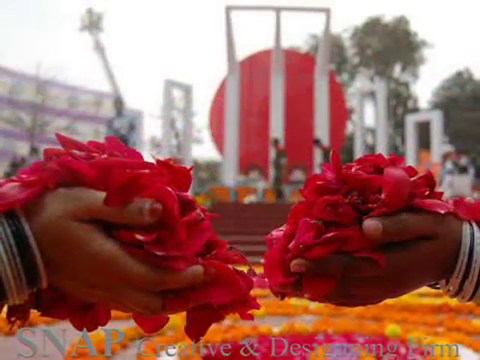 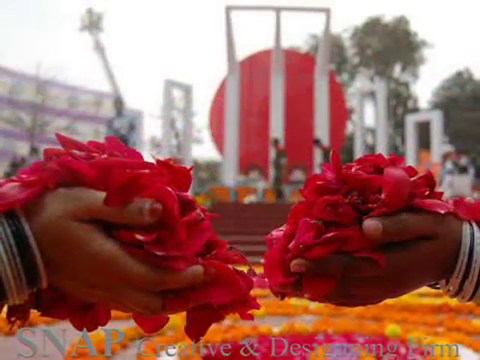 সকল শিক্ষার্থীকে
স্বাগতম
পরিচিতি
পাঠ পরিচিতি
শ্রেণি : সপ্তম 
বিষয় : বাংলা ১ম পত্র
শিক্ষক পরিচিতি
কামরুজ্জামান সরকার
সহকারী শিক্ষিক 
বাকসার উচ্চ বিদ্যালয়
দেবিদ্বার,কুমিল্লা
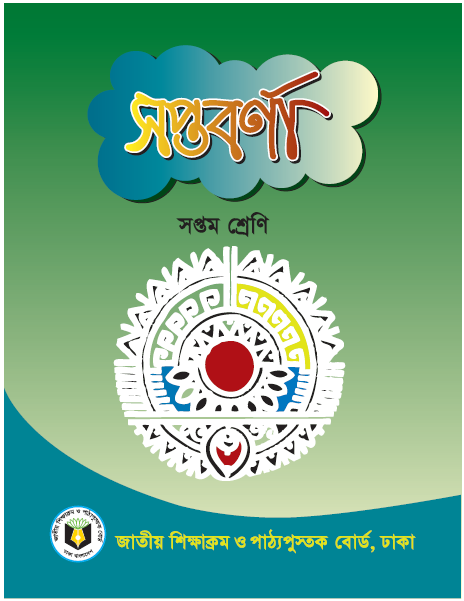 2
লখার একুশে
আবুবকর সিদ্দিক
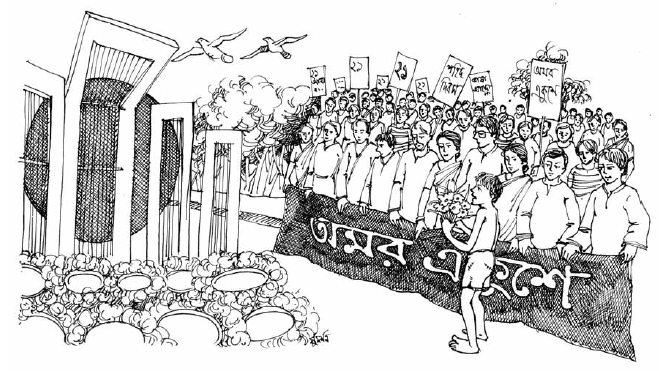 [Speaker Notes: শিক্ষক শিক্ষার্থীদেরকে পাঠ শিরোনাম খাতায় লিখে নিতে বলবেন।]
শিখনফল
এ পাঠ শেষে শিক্ষার্থীরা...
নির্দিষ্ট অংশ (একটা খেঁকশেয়াল – আঁ আঁ আঁ আঁ পর্যন্ত) শুদ্ধ উচ্চারণে পড়তে পারবে।
তুলোমিঠে, মগডাল, শহিদ মিনার, প্রভাত ফেরি শব্দের অর্থ দিয়ে অনুচ্ছেদ রচনা করতে পারবে।
‘মানুষের ইচ্ছাশক্তির কাছে শারীরিক প্রতিবন্ধকতা তুচ্ছ’- কথাটি ব্যাখ্যা করতে পারবে।
4
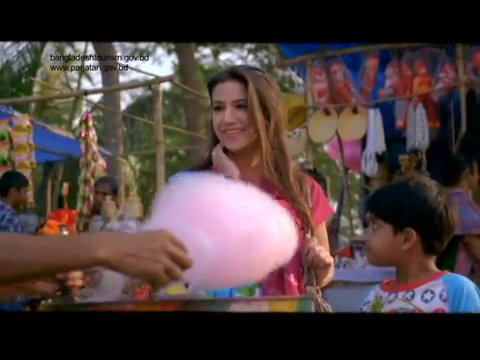 তুলোমিঠে
হাওয়াই মিঠাই
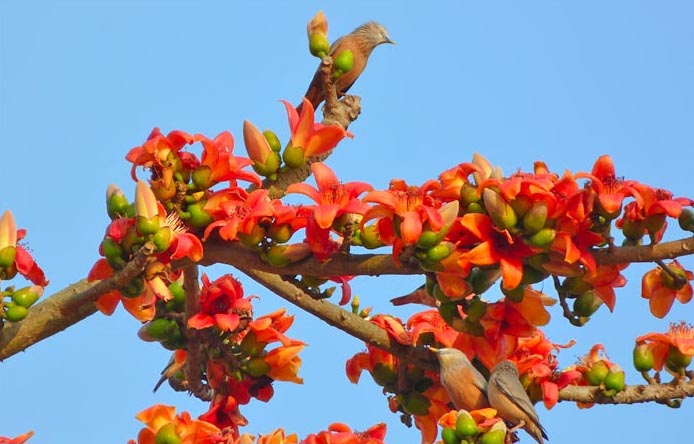 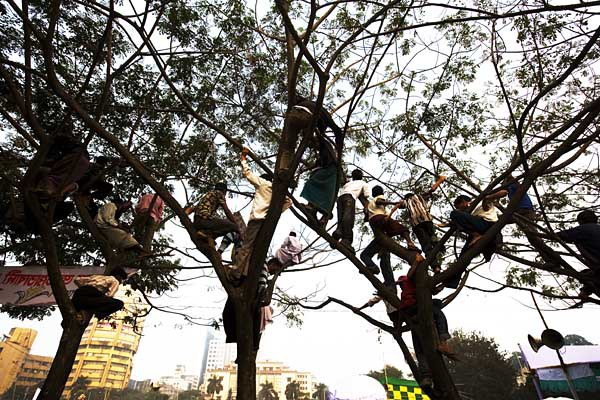 গাছের উঁচু ডাল
মগডাল
5
[Speaker Notes: শিক্ষক শব্দের পাশাপাশি ছবি দেখিয়ে শব্দার্থ জিজ্ঞাসা করবেন এবং পরবর্তীতে শব্দের অর্থ দেখাবেন।]
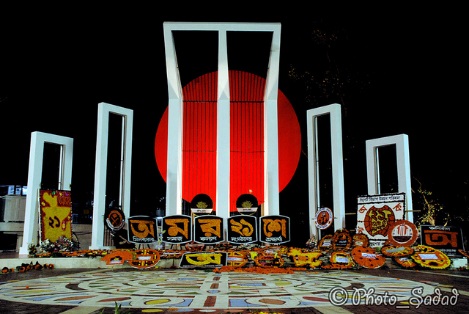 শহিদ মিনার
শহিদের স্মৃতি রক্ষার জন্য নির্মিত মিনার
প্রভাতফেরি
ভোরবেলা দল বেঁধে পাড়ায় পাড়ায় গান গেয়ে সবাইকে জাগিয়ে তোলার অনুষ্ঠান বিশেষ।
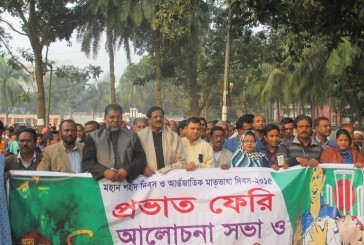 6
[Speaker Notes: শিক্ষক শব্দের পাশাপাশি ছবি দেখিয়ে শব্দার্থ জিজ্ঞাসা করবেন এবং পরবর্তীতে শব্দের অর্থ দেখাবেন।]
মূল্যায়ন
খেকশিয়াল
লখাকে তাকিয়ে দেখছিল যে প্রাণীটি তার নাম কী ?
লখা কিভাবে গাছে উঠে গেল ?
চড় চড় করে
গাছের ডালপালা কিসে ভর্তি ছিল ?
কাটায় ভর্তি
প্রভাতফেরির দিন সকালটা কেমন ছিল ?
বড় আশ্চর্য সুন্দর
লখাকে চিনতে কষ্ট হয় না কেন?
সে জন্ম বোবা
লখার মুখে কথা ফুটে না কেন ?
7
[Speaker Notes: শিক্ষক শিক্ষার্থীদের মূল্যায়নের প্রশ্ন করে ফলাবর্তন প্রদান করবেন।]
বাবার সাথে প্রভাতফেরিতে এসেছে দিপু। ওর হাতে একটা টকটকে লাল গোলাপ। ওর ঠোঁটে গানের সুর ‘আমার ভাইয়ের রক্তে রাঙানো’। ও লাল গোলাপটিকে শহিদ মিনারের সবচেয়ে উঁচু সিঁড়িতে রাখতে চায়।
অ্যাকশন বাটন ব্যবহার করে নিচের প্রশ্নের  উত্তর দাও
লখা এবং দিপুর মধ্যে যে বিষয়ে মিল আছে তা হলো-
প্রতিবন্ধকতা দূর করতে অদম্য বাসনা 
প্রভাতফেরিতে অংশগ্রহণের ইচ্ছা 
শহিদদের প্রতি শ্রদ্ধা জানানোর আবেগ
আবার চেষ্টা কর
উত্তর সঠিক হয়েছে
নিচের কোনটি সঠিক ?
ঘ. i ও ii
গ.  iii
ক. i
খ.  ii
8
অ্যাকশন বাটন ব্যবহার করে নিচের প্রশ্নের  উত্তর দাও
দিপু এবং লখা দুজনেই শহিদ দিবস উদযাপন করেছিল; তথাপি লখাই প্রমাণ করেছে যে-
আবার চেষ্টা কর
ভালবাসার অনুভুতি প্রতিবন্ধকতার চেয়ে বেশি 
আত্মবিশ্বাস দ্বারা বাধাকে অতিক্রম করা যায় 
শিশুরা বড়দের চেয়ে বেশি অনুভূতি প্রবণ
উত্তর সঠিক হয়েছে
নিচের কোনটি সঠিক ?
ঘ. i ও ii
গ.  iii
ক. i
খ.  ii
9
[Speaker Notes: শিক্ষক শিক্ষার্থীদের প্রশ্ন করে সঠিক উত্তর নির্দেশ করবেন। এই স্লাইডটিতে অ্যাকশন বাটনের ব্যবহার করা হয়েছে। প্রতিটি উত্তরে মাউস ক্লিক করলেই “ আবার চেষ্টা কর/ উত্তর সঠিক হয়েছে” অডিওটি শুনতে পাবেন।]
বাড়ির কাজ
লখার মতই তোমার পরিচিত কোন চরিত্র সম্পর্কে একটি অনুচ্ছেদ লিখে আনবে ।
10
[Speaker Notes: এখানে পাঠের সঙ্গে সাদৃশ্যপূর্ণ অন্য কোন বাড়ির কাজ দেয়া যেতে পারে।]
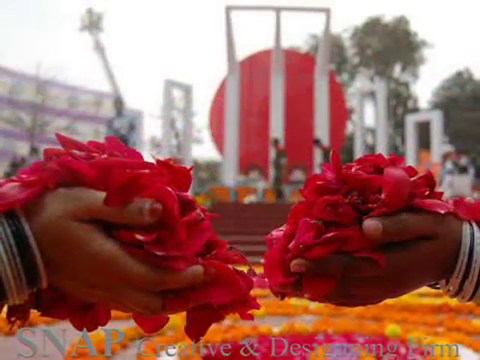 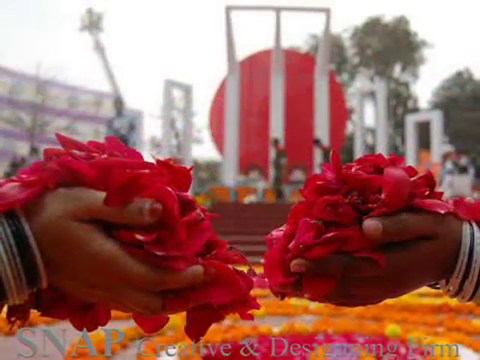 সকল শিক্ষার্থীকে
ধন্যবাদ
11
[Speaker Notes: এখানে পাঠের সঙ্গে সাদৃশ্যপূর্ণ অন্য কোন চিত্র দেয়া যেতে পারে।]